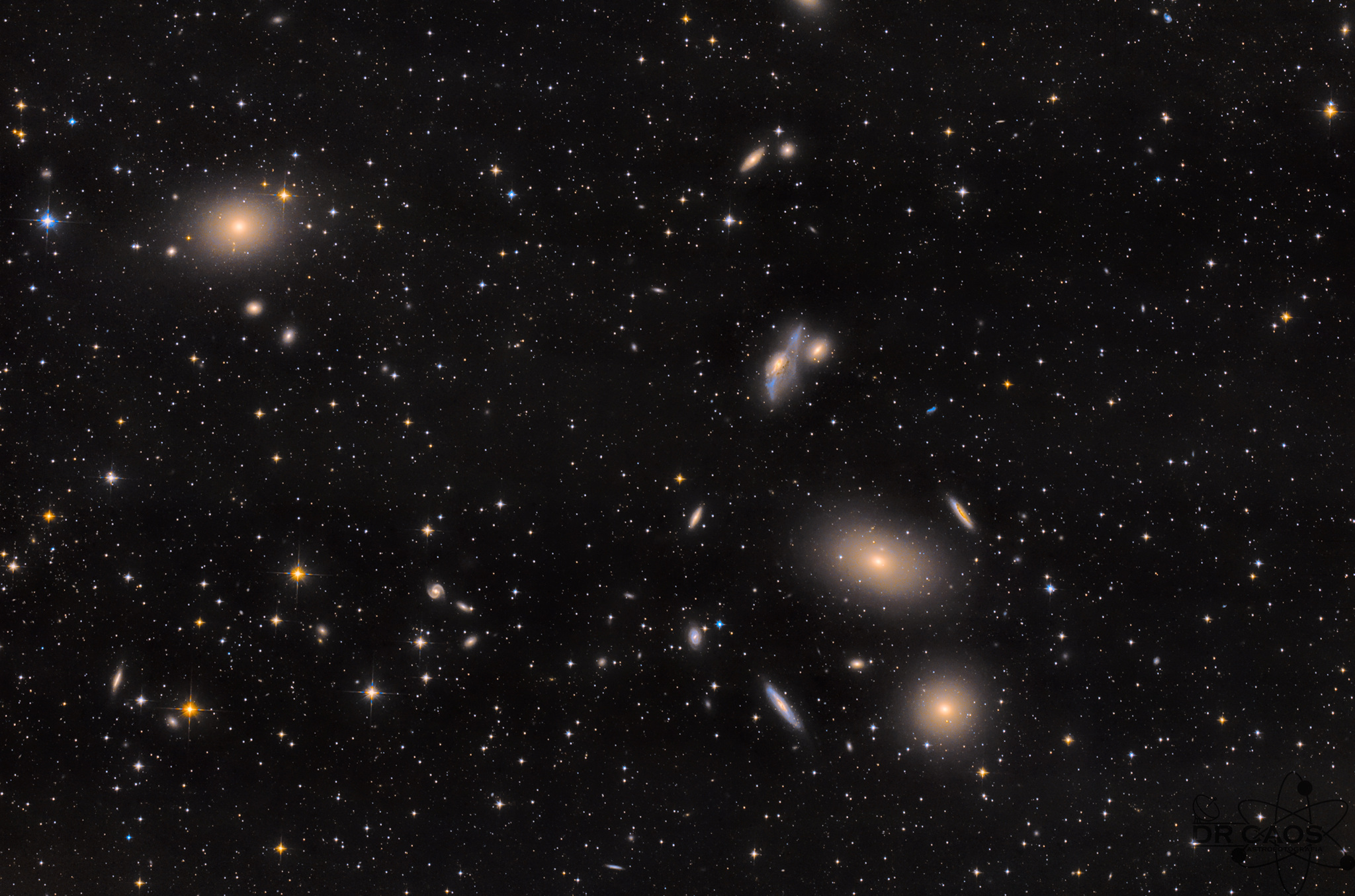 Week 8
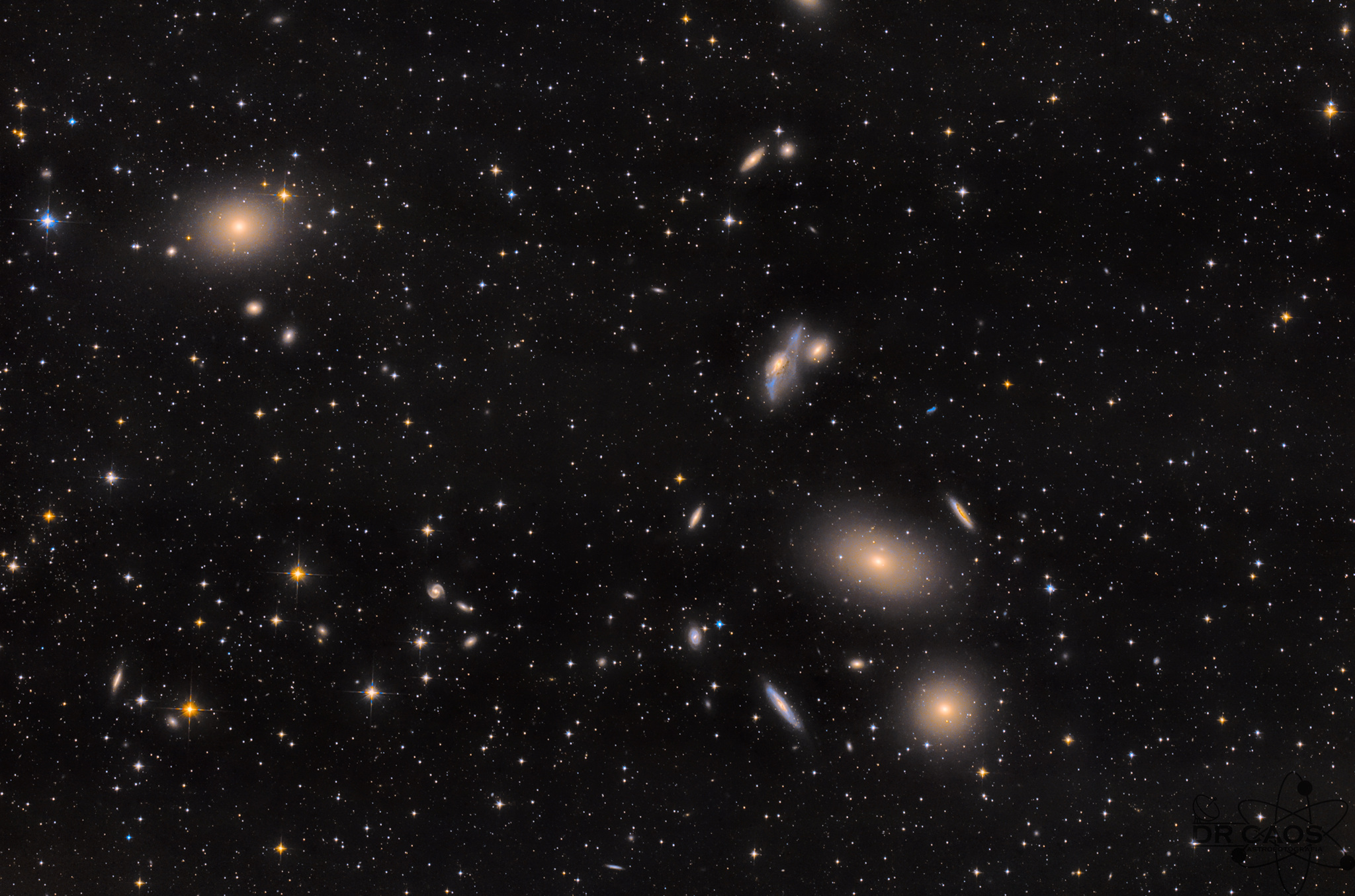 what is this?
Mass: 
1.2 x 1015 Msun
1,200,000,000,000,0000 Msun
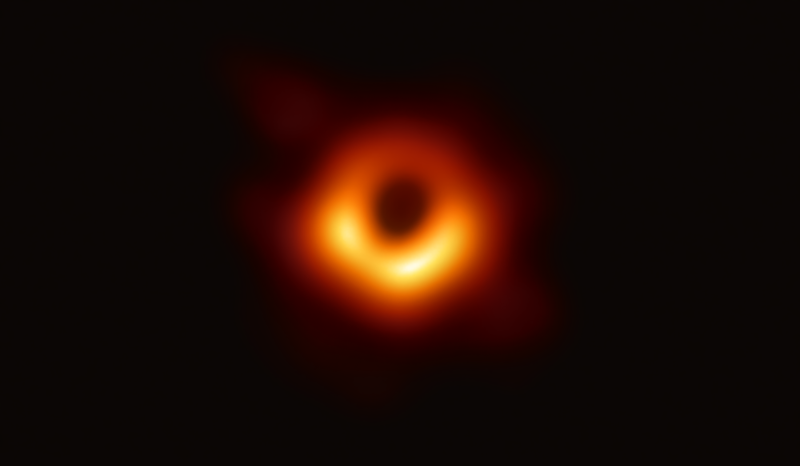 M87
Virgo Galaxy Cluster
50 Mly away
~1300 galaxies
APOD
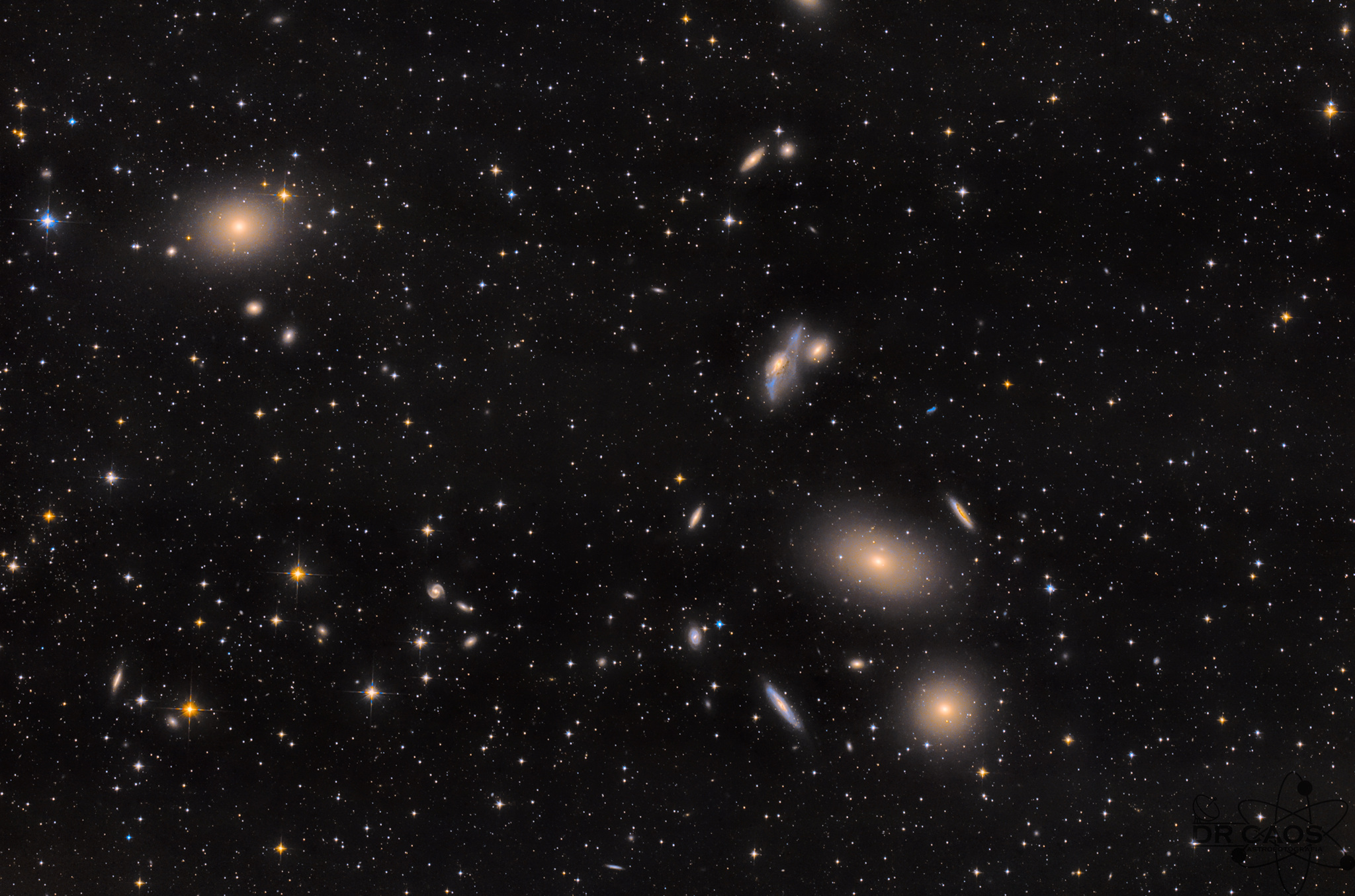 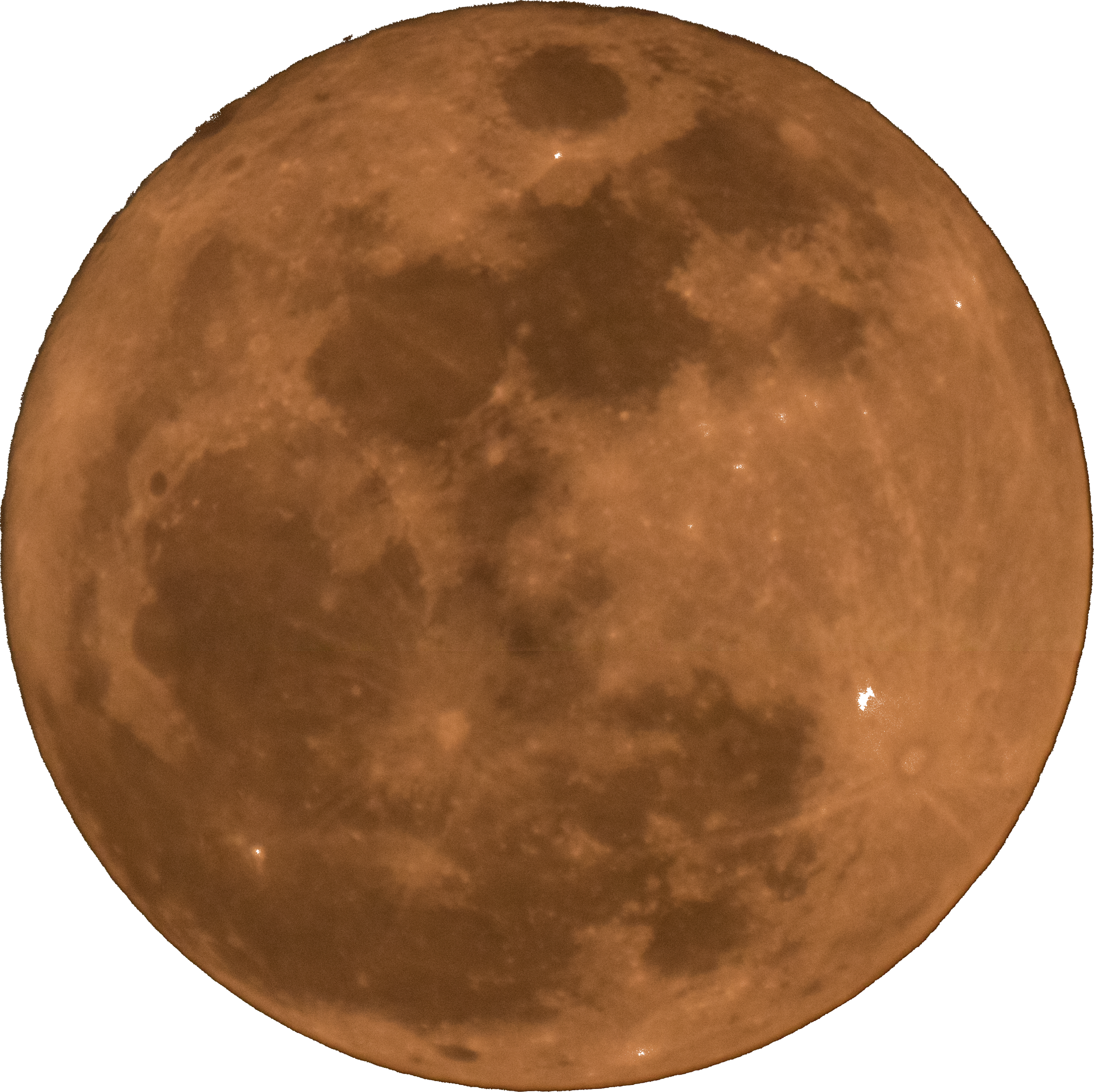 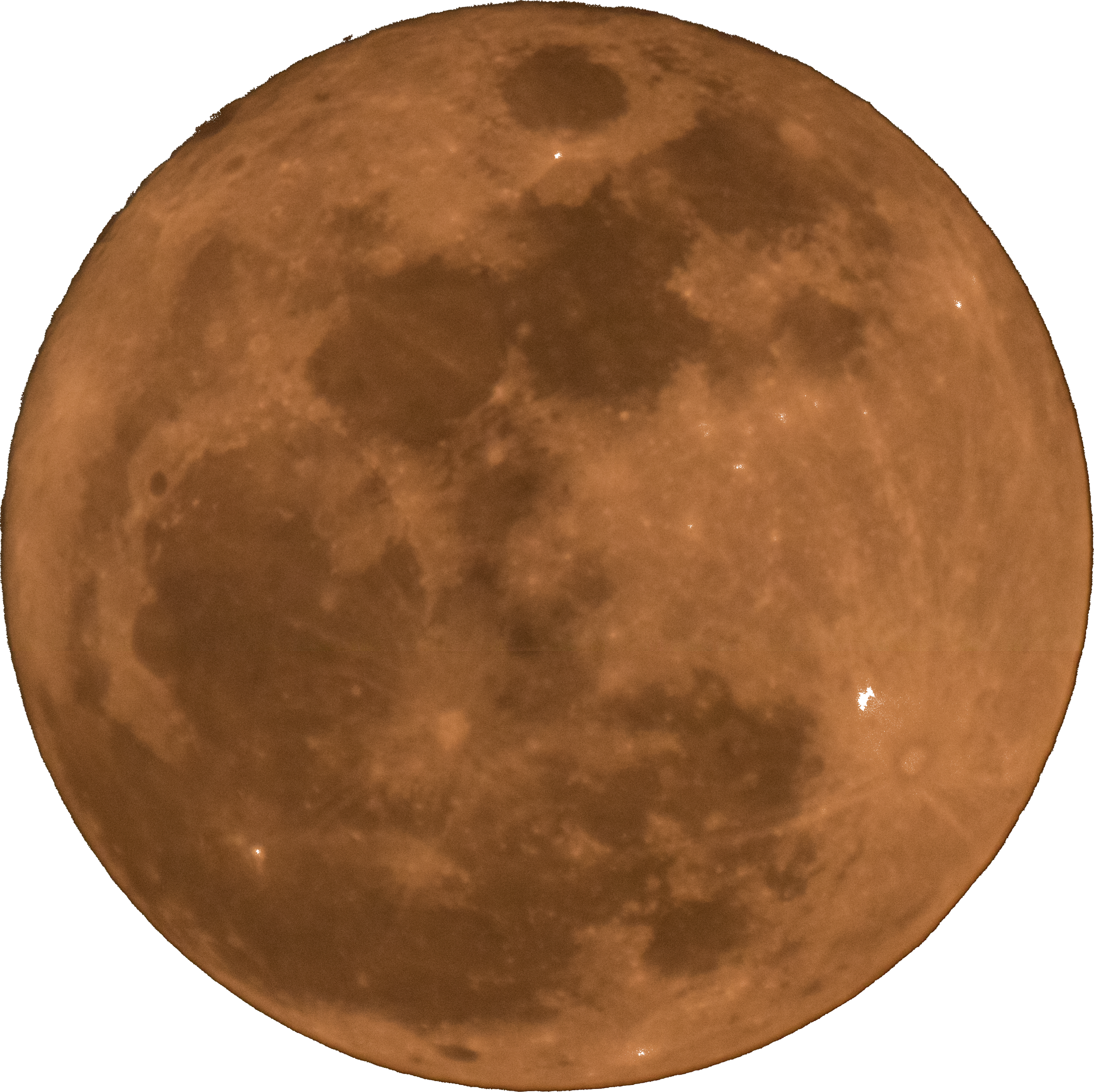 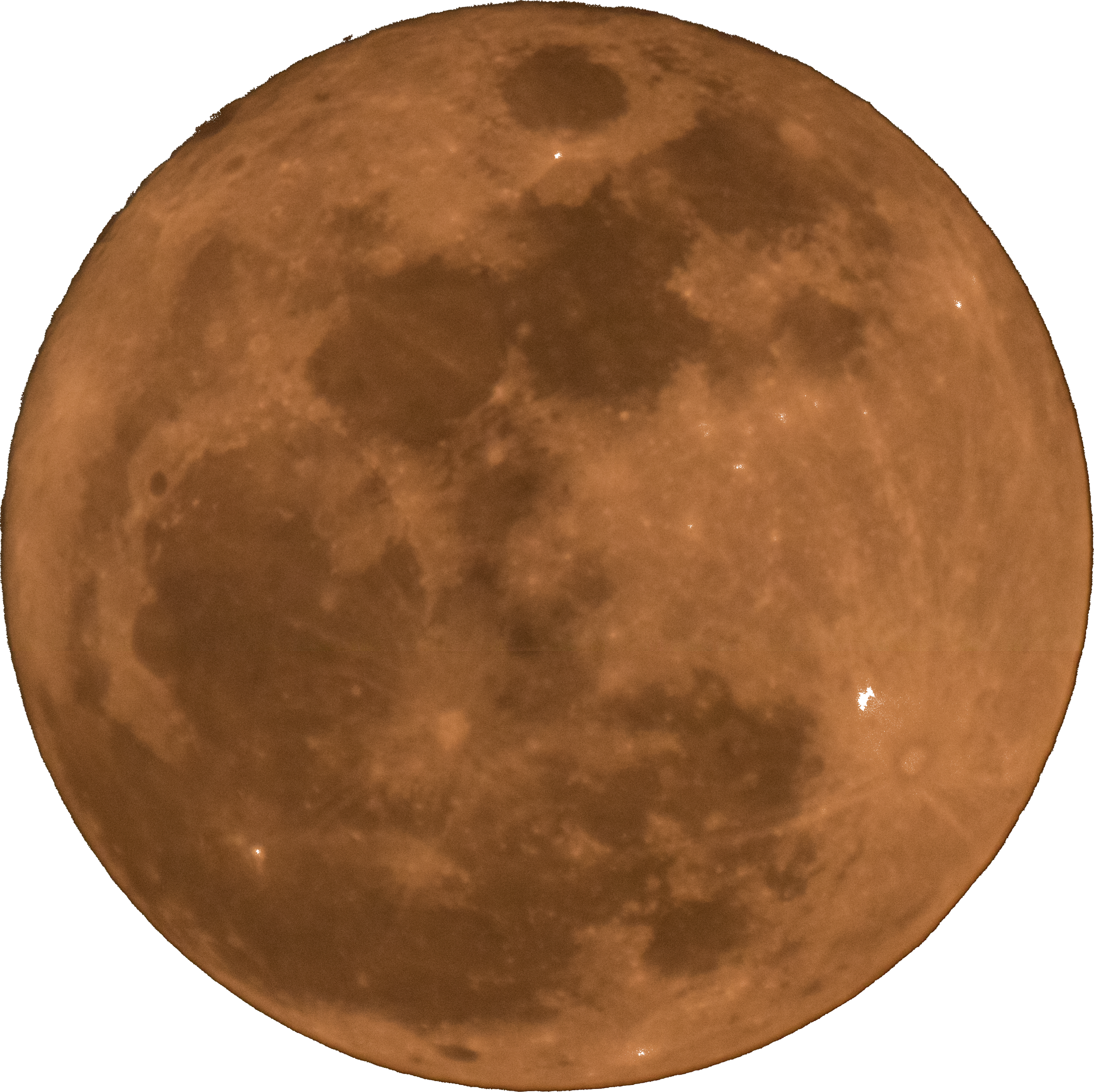 APOD
Cheesy, but amazing AVOD -- 
Journey through the Virgo Supercluster
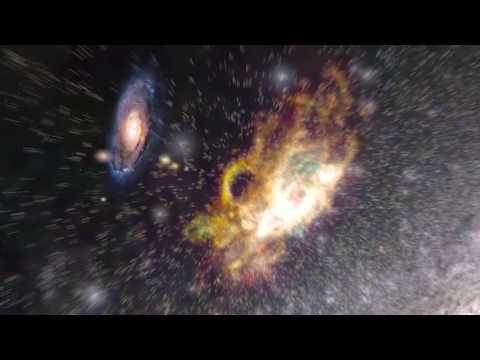 Feedback from Google Form + Logistics
Great feedback on the Kahoot! Noted, and I had fun, too!
Very sorry about the complications on the midterm -- I’ll let you know anything Alex/Sergiy says about future exams and whatnot!
Did you all get the bCourses message I sent?
any questions?
🤔
🧐
gravity
two parts:
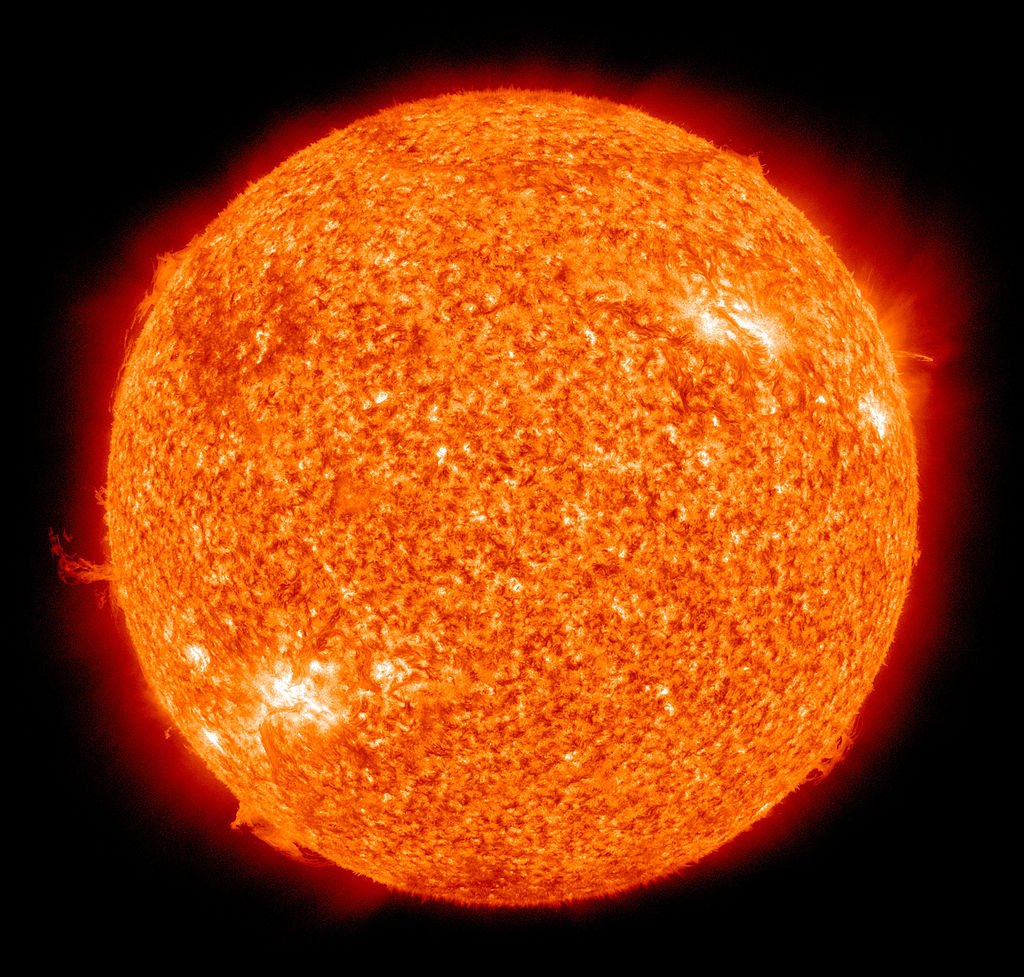 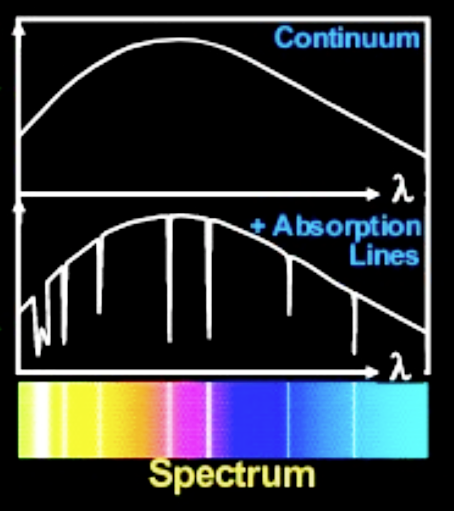 hot inner layers
pressure
cooler 
outer 
layers
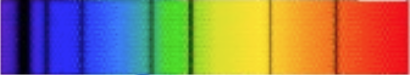 STARS
star = blackbody + absorption features
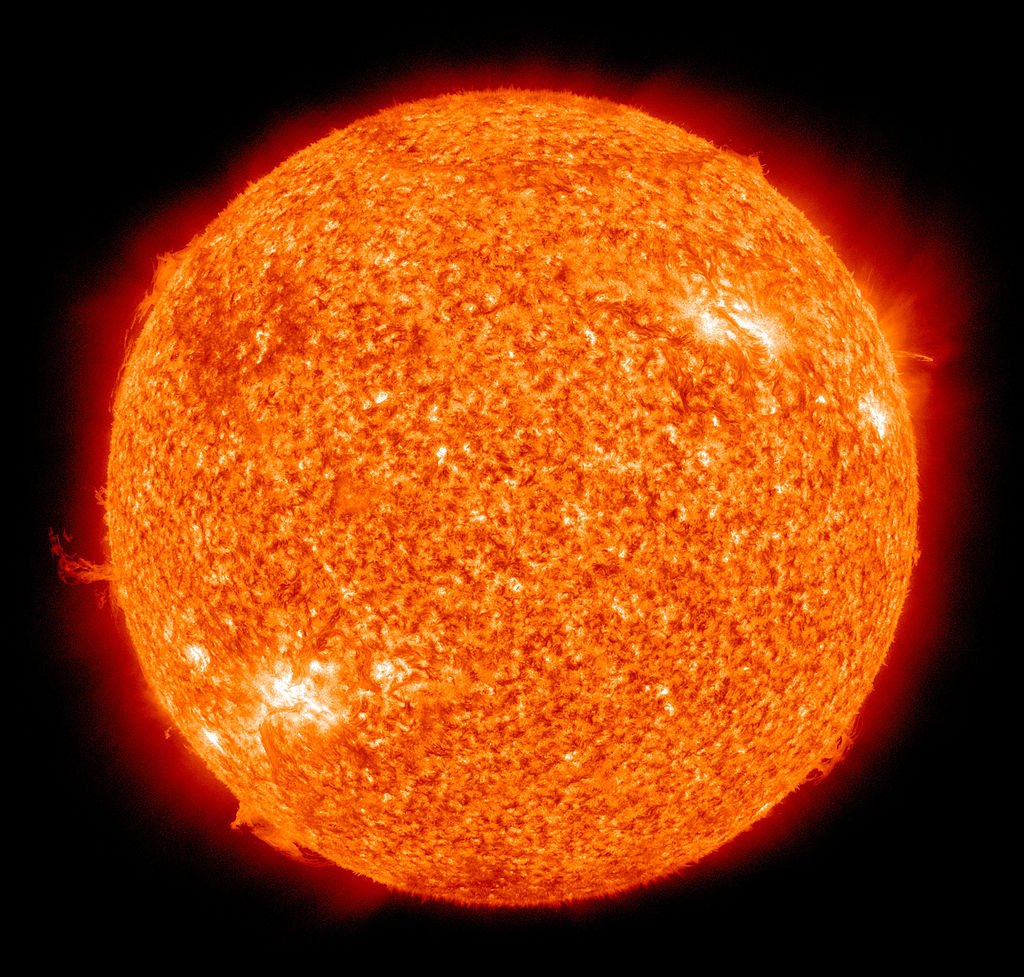 λpeakT = (constant).
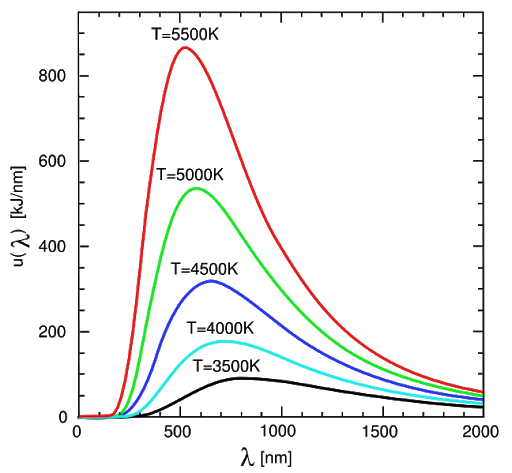 intensity
L = 4πR2σT4
b = L/(4πd2)
wavelength
STARS
BRIGHT
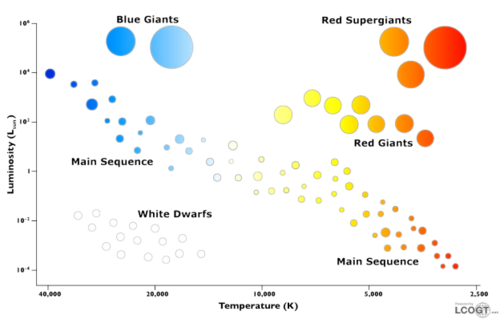 luminosity
Main Sequence:
Hydrogen fusing in core  
Luminosity and temperature relatively constant for lifetime on MS
dim
COOL
HOT
temperature
STARS: The HR Diagram
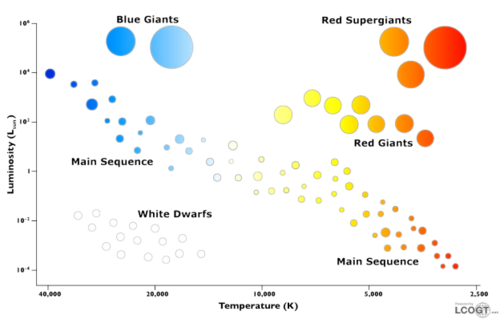 4H → He + (energy)
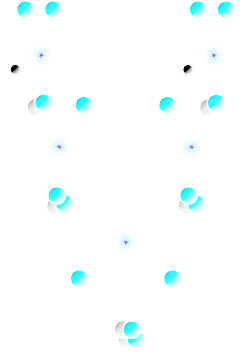 luminosity
temperature
STARS: The Main Sequence
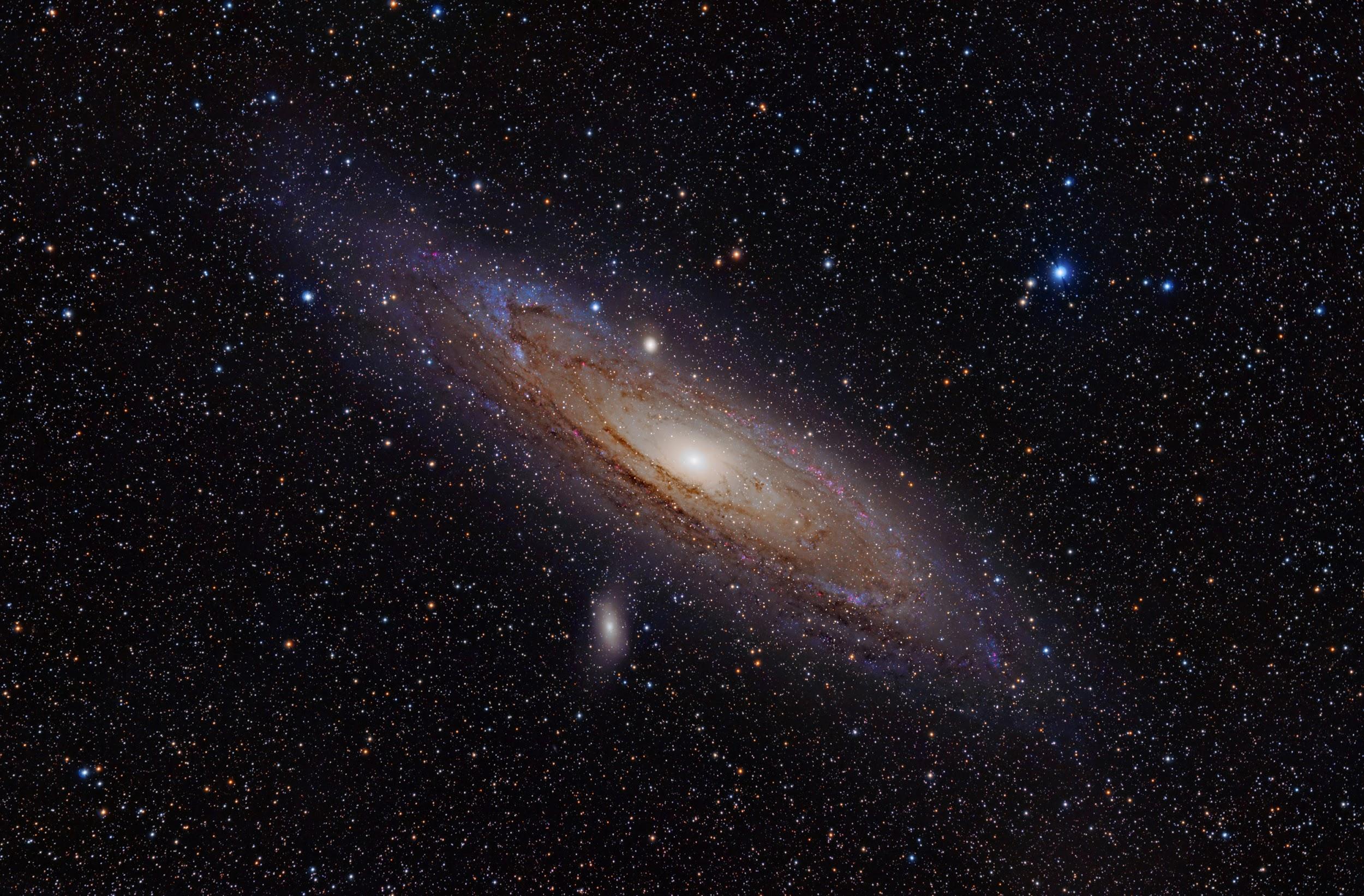 weekly survey!

Thanks everyone!
tinyurl.com/pilawaForm